מערכת שידורים לאומית
שם השיעור
בניינים בלשון – כיתה ח'
שם המורה: ג'יהאן שלבי
מה נלמד היום
בניינים בלשון
נזכר במאפייני השורש
נכיר את הפועל ואת הבניין
נלמד איך לקבוע את הבניין של הפועל
נלמד לנתח פעלים לפי שורש, בניין, זמן וגוף
  נתרגל את  כל הנלמד
שורש
מורכב בדרך כלל משלוש אותיות החוזרות על עצמן במשפחת מילים (ישנם שורשים בני ארבע אותיות וחמש אותיות.


איך מזהים את אותיות השורש
נחפש את האותיות החוזרות על עצמן במילים מאותה משפחה.
בפועל נחפש את הצורה של עבר נסתר – "הוא אתמול".
	דוגמה: יָשַבְנוּ ---> הוא אתמול: יָשַב ---> שורש: י-ש-ב.
תרגול
השלם את הטבלה
הפועל
לפועל יש:
1. רכיב של זמן: אתמול (עבר), היום(הווה), מחר(עתיד).
2. גופים: מדבר/ת , נוכח/ת , נסתר/ת , מדברים/ות, נוכחים/ות, נסתרים/ות.


ראינו שרכיב הזמן מצוי בפועל .
"טיפ": כדי להחליט אם לפניכם פועל, ערכו את הבדיקה הבאה:
שאלו שתי שאלות:
א.	מי ביצע את הפעולה?  
ב.	מתי בוצעה הפעולה?
בניינים
הבניין הוא "תבנית" של פועל .
הבניין רשום בצורה קבועה ושומר על:
ניקוד קבוע.
מוספיות (אותיות שמוספות לשורש) קבועות.

השורש בבניין משתנה מפועל לפועל
בעברית יש שבעה בניינים:
אותיות השורש בבניינים הן: פ.ע.ל
ל
ע
פ
הִתְפַעֵל
פִּעֵל
נִפְעַל
האותיות המסומנות בצהוב נקראות: מוספיות.(הן נוספות לאותיות השורש. )
פָעַל
פֻּעַל
הִפְעִיל
הֻפְעַל
כיצד בודקים מה הבניין המתאים לכל פועל?
אם הפועל רשום בצורה המקורית שלו – זכר יחיד, עבר וגוף שלישי : בודקים ישירות מהו הבניין מבלי לשנות את הפועל הנתון.רון קפץ מעל החבל.   (מי קפץ? הוא )הפועל "קפץ" רשום בצורתו הבסיסית ולכן ניתן לבדוק לאיזה בניין הוא שייך                             קָפַץ   
פָעַל
אם הפועל רשום בצורה נטויה , לא נוכל לבדוק אותו ישירות.כיצד נבדוק אם כן?
נעביר את הפועל לצורת זכר, גוף שלישי יחיד בעבר.    או בקיצור "נלביש" את הפועל לתוך המשפט:                          "הוא אתמול....."
דוגמה: הליצנים הצחיקו את כל הקהל.  (צ.ח.ק)
נעביר את צורת הפועל ל    הוא אתמול  הִצְחִיק . 
לכן הבניין של הפועל: הצחיקו
הִפְעִיל
תרגול
התאימו את הפועל לבניין
השוטר רָשַם דוח
המלכה הִתְלבשה למסיבה.                            
אמא הִזְמִינה מונית.                                       
החולה נִשְלַח לביתו.                                       
הם סִכְּנוּ את חייהם.                                        
הדגים נִתְפסו ברשת
הִפְעיל
נִפְעל
פָעַל
הִתְפעל
פִּעֵל
פָעַל 
פועל- פעול
פֻּעַל
מפועל
שימו לב
ההבדלים בין הבניינים הם דקים.
ההבדלים הם באותיות שנוספות על השורש (אותיות מוספיות) ובניקוד של המילה
ל
נִפְעַל
נפעל
הֻפְעַל
מופעל
פִּעֵל
מפעל
הִפְעִיל
מפעיל
הִתְפַעֵל
מתפעל
1. הוא אתמול = הורגש, נלמד, הומלץ
2. זיהוי בניין- הופעל, נפעל, הופעל
3. לזיהוי השורש, נשמיט אותיות הבניין 
לזיהוי הזמן:
אותיות איתן= עתיד
אותיות נו"מ= הווה
שימו לב
ההבדלים בין הבניינים הם דקים.
ההבדלים הם באותיות שנוספות על השורש (אותיות מוספיות) ובניקוד של המילה
!
סיכום- תרגול
שאלה-
ציינו שורש, בניין, זמן וגוף: 
השינויים בשפה העברית יורגשו בזמן הקרוב
השפה האנגלית נלמדת בכיתה א' 
מומלץ לבחור שפה נוספת
שאלת בגרות לדוגמה
לפניכם מספר פעלים. קבעו את הבניין של כל אחד מהם:
יצטברו           
הכית
פנויה
מגושם
(הוא עכשיו)

יצטברו= מצטבר
הכית= מכה
פנויה= פנוי
מגושם= מגושם
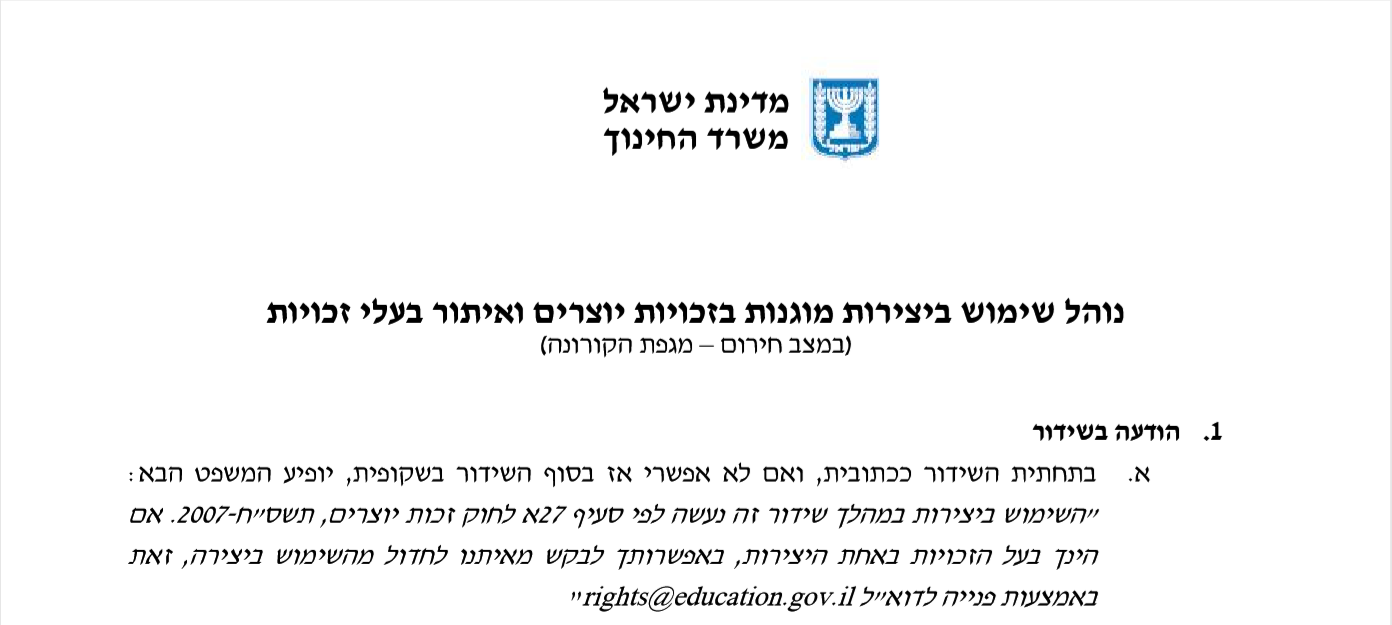 שימוש ביצירות מוגנות בזכויות יוצרים ואיתור בעלי זכויות
השימוש ביצירות במהלך שידור זה נעשה לפי סעיף 27א לחוק זכות יוצרים, תשס"ח-2007. אם הינך בעל הזכויות באחת היצירות, באפשרותך לבקש מאיתנו לחדול מהשימוש ביצירה, זאת באמצעות פנייה לדוא"ל rights@education.gov.il